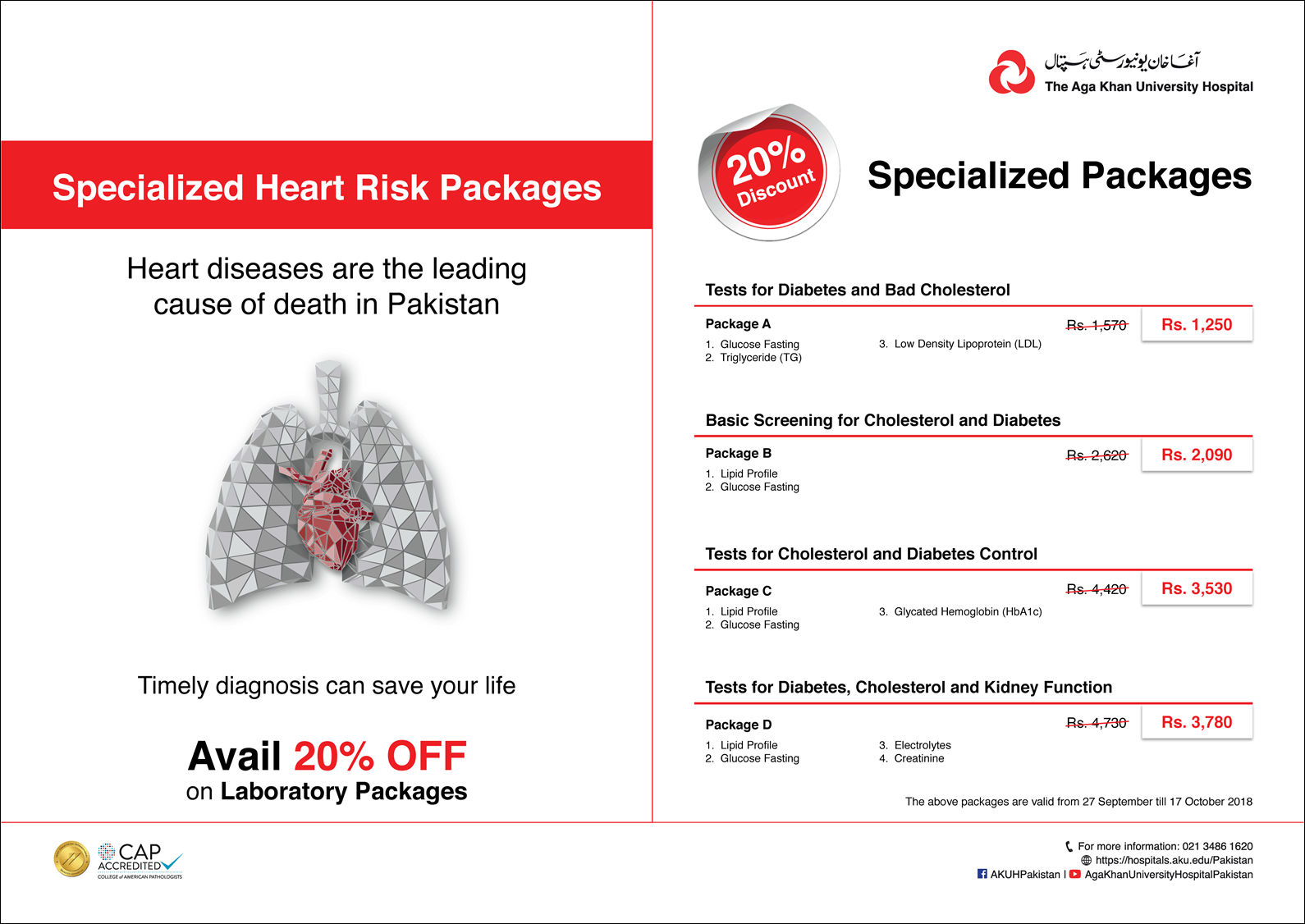 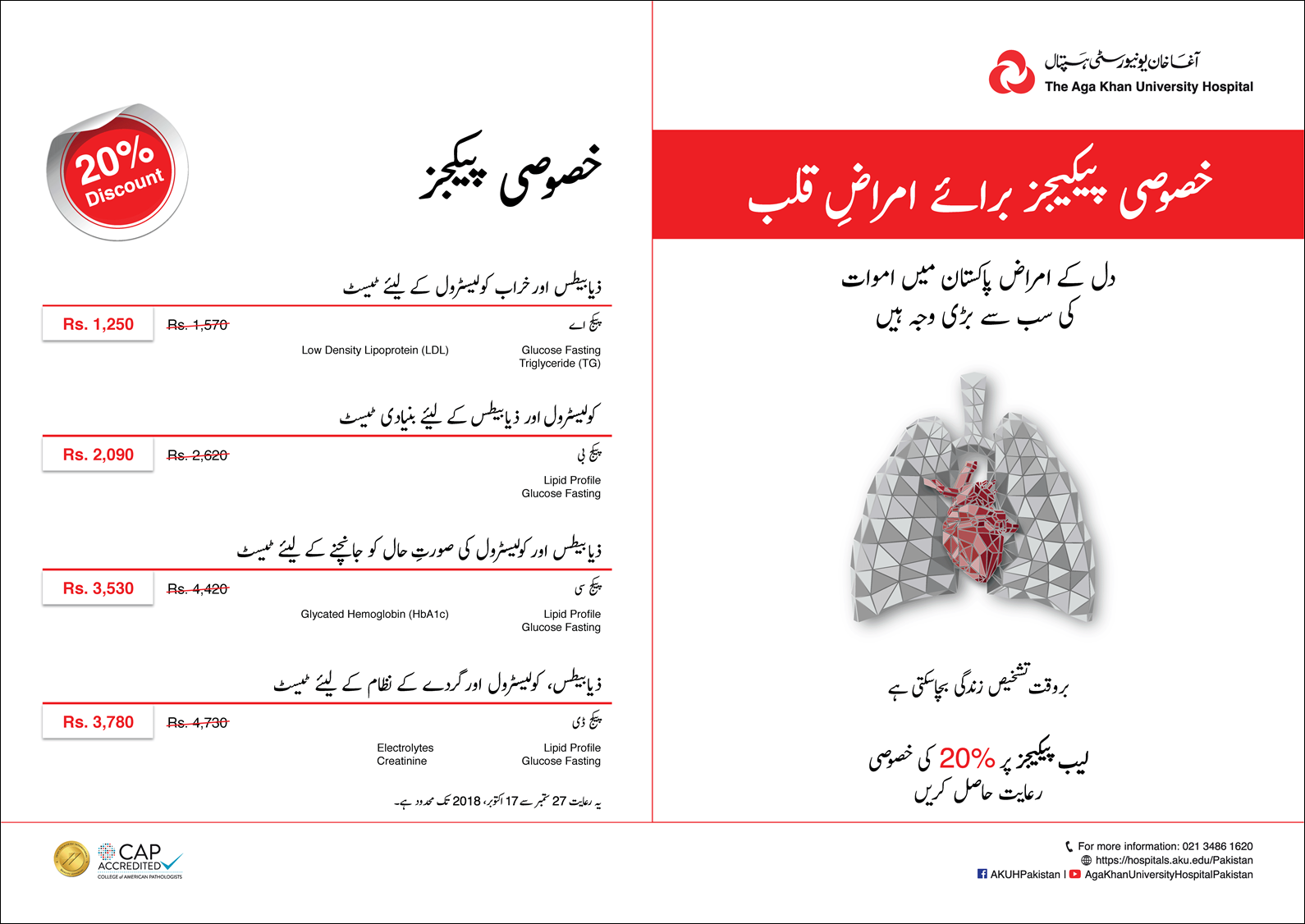 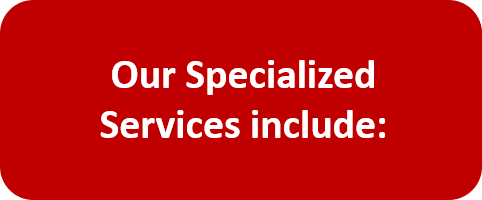 View our Special Clinical Lab Package